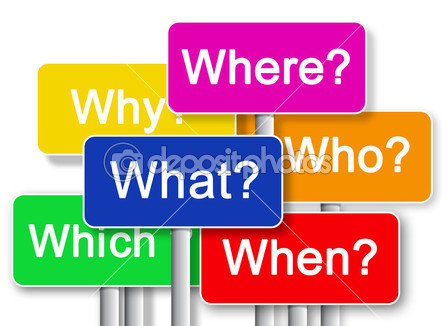 Урок-викторина  “Who Wants to Be the Champion?”
Презентация учителя английского языка ГБОУ Школа №1239 Маккавеевой Е.Е
The USA Quiz. Sector 1
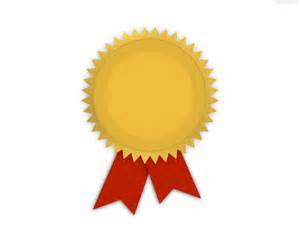 1-1 How many states are there in the USA?
50 states
1-2 How is the American flag called?
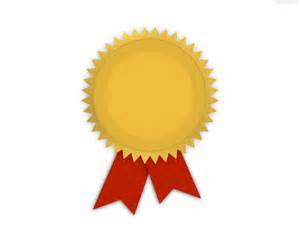 Nickname for the flag is The Stars and Stripes
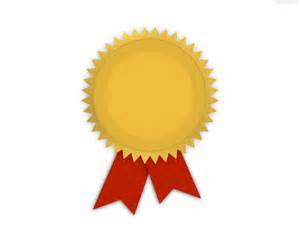 1-3 (Bonus!) When did Christopher Columbus discover America?
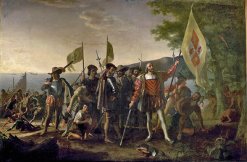 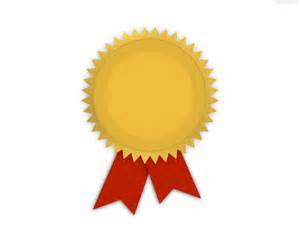 1-4 ( Bonus!)  What do people call New York?
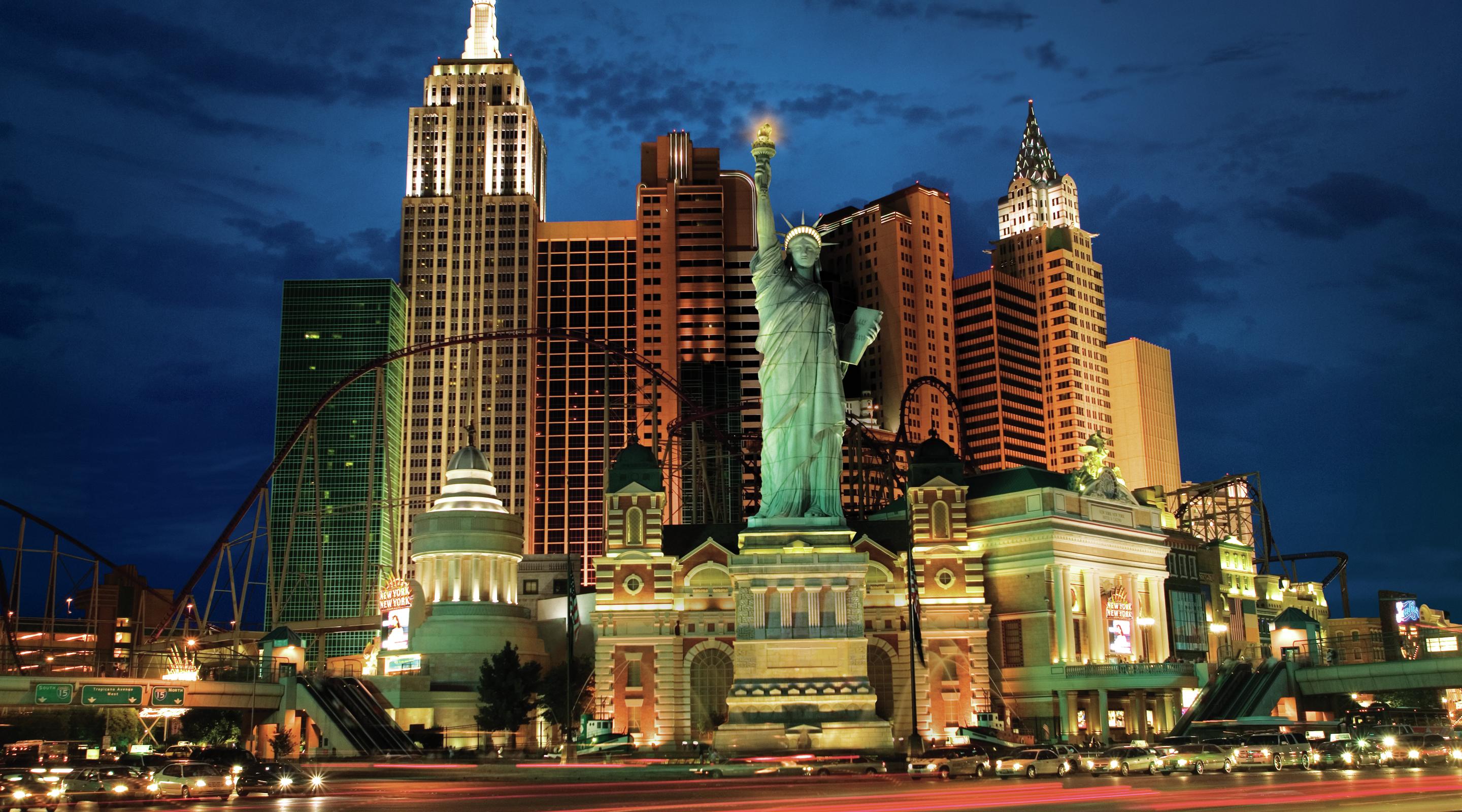 The Melting Pot, a reference to the wide variety of language groups in the city
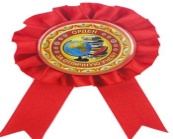 1-5 The “Big Apple” is a popular nickname-but for what?
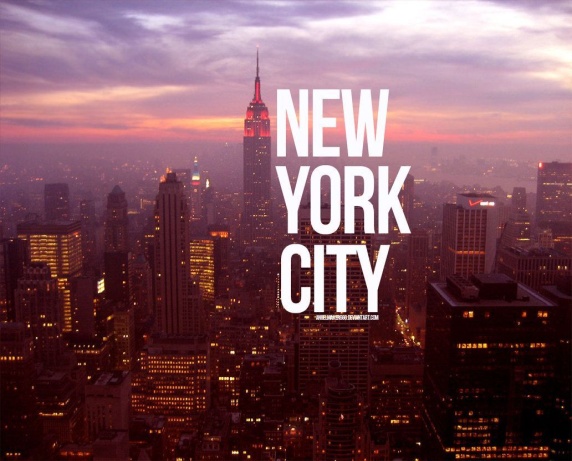 1-6 Where in the USА is the Golden Gate Bridge?
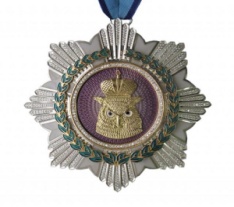 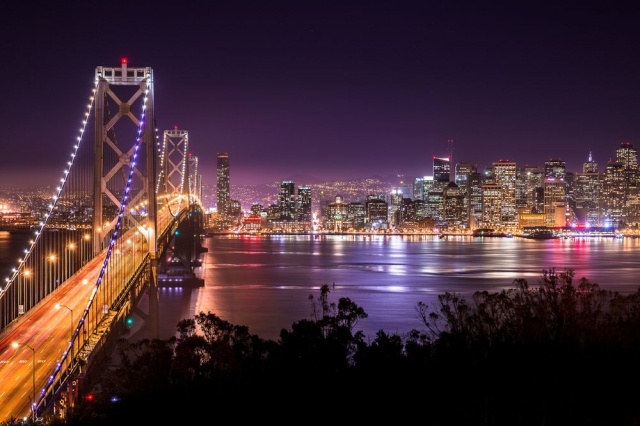 San Francisco
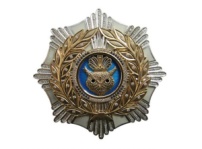 1-7 What is the home of the President?
The USA Quiz. Sector 2
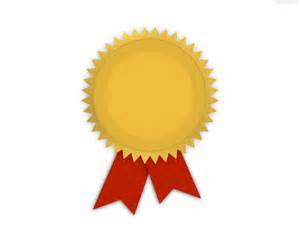 2-1 Which of the following is not the USA state?
Tahiti is not an American State
C)
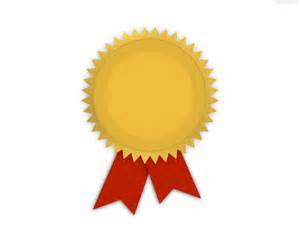 2-2 When is the birthday of the United States celebrated?
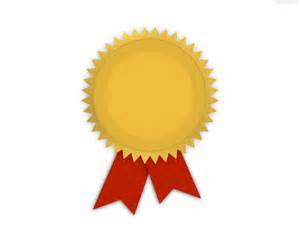 2-3 ( Bonus!) What animal represents the Democratic Party?
the Democratic Party
the Republican Party
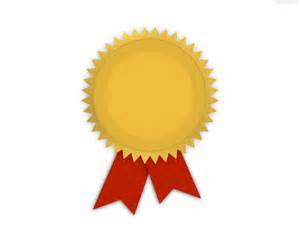 2-4 ( Bonus!) Who was the model for  the Statue of Liberty?
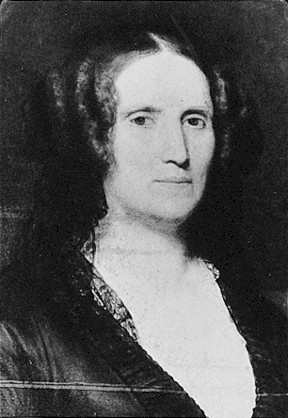 The most likely model for sculptor Bartholdi was his mother, Charlotte Bartholdi
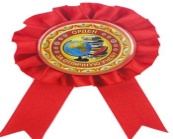 2-5. What colour are the taxis in New York?
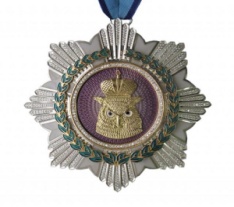 2-6 What is the New York underground called?
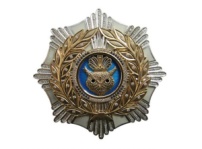 2-7.  If you go to New York, you’ll see…
Building
The USA Quiz. Sector 3
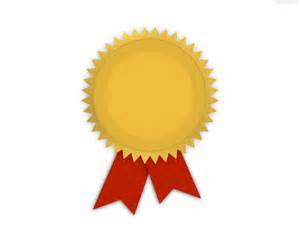 3-1 “Let’s go and see a ball game.” What do Americans mean?
Baseball
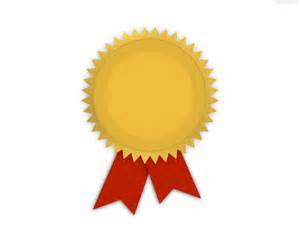 3-2 What do Americans call chips?
French fries (American English), chips (British English)
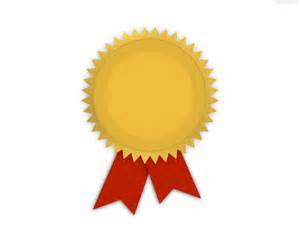 3-3 (Bonus!) How often do American people choose a new President?
The president is indirectly elected by the people through the Electoral College to a four-year term
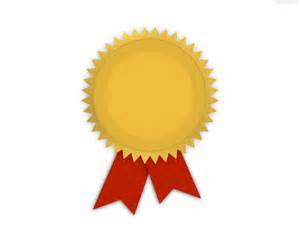 3-4 ( Bonus!) What do American people call their police officers?
A common nickname for a police officer is cop.
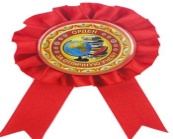 3-5. Which University did Bill Gates go to?
Bill Gates started studying at Harvard University in 1973. He did not go on to graduate from it.
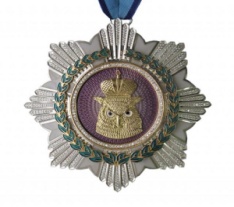 3-6  American people say…
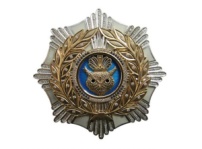 3-7 The cartoon symbol of the American government is…
Sector 4. The Map
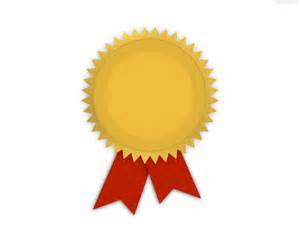 4-1 This river is the chief and the longest river in the USA
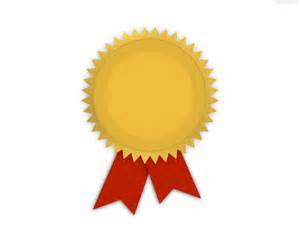 4-1
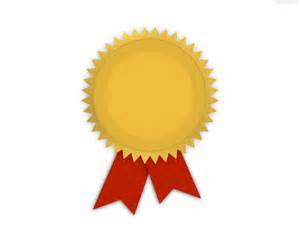 4-2 (Bonus!) It  is the biggest and the most populous city in the country
New York
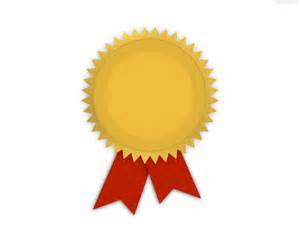 4-2 (Bonus!) It  is the biggest and the most populous city in the country
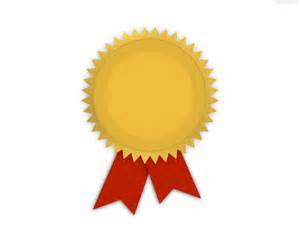 4-3 (Bonus!) It was the world’s first national park, set aside in 1872
Yellowstone National Park
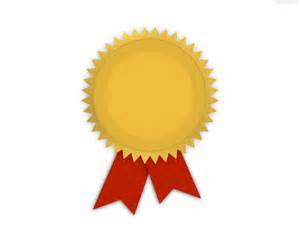 4-3 (Bonus!) It was the world’s first national park, set aside in 1872
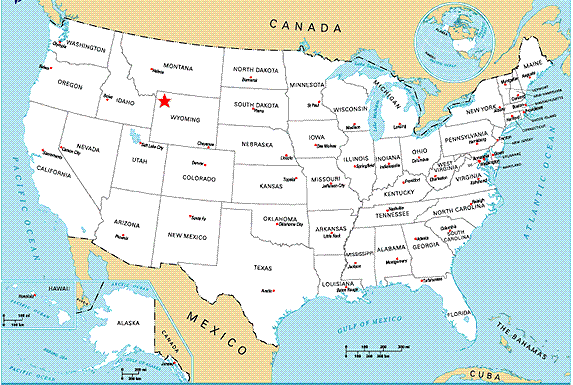 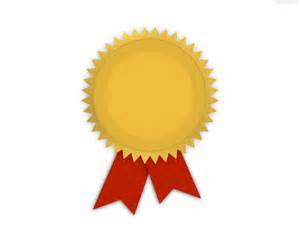 4-4 It is one of the most spectacular natural wonders on the North American continent
Niagara Falls
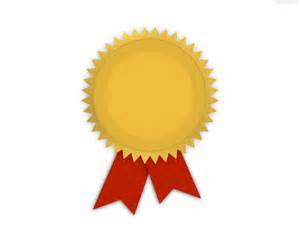 4-4 It is one of the most spectacular natural wonders on the North American continent
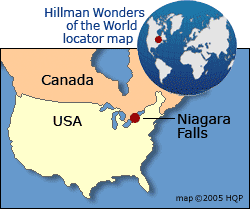 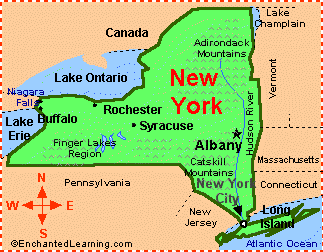 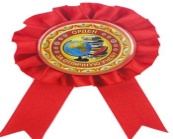 4-5 This state is the biggest American state
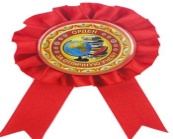 4-5 This state is the biggest American state
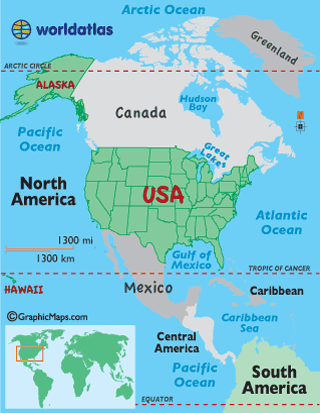 4-5 This state is the smallest American state
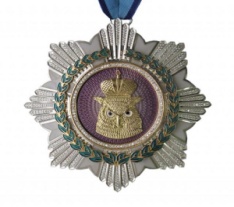 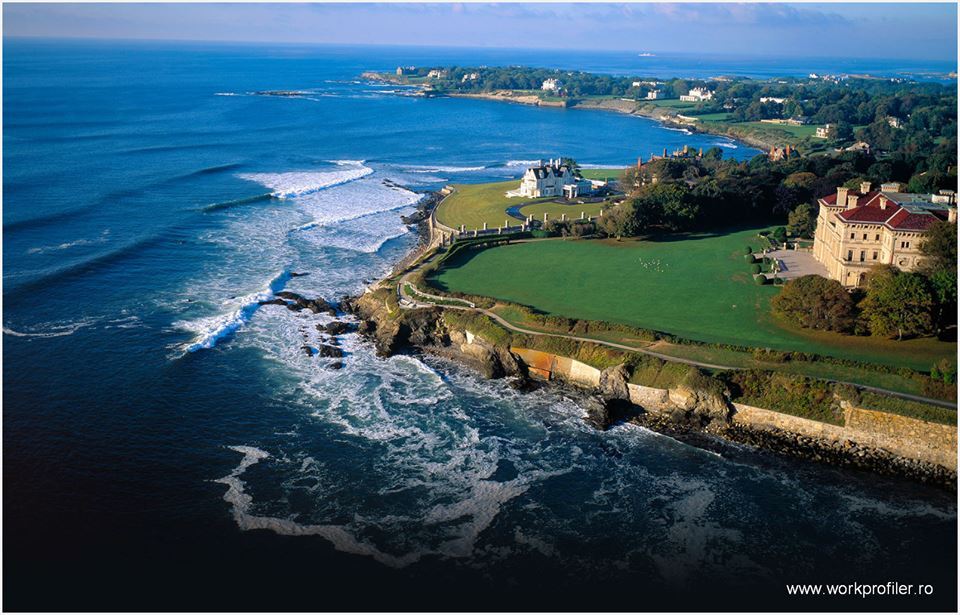 State Rhode Island
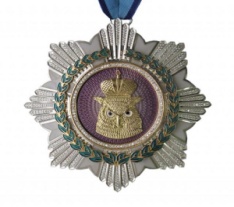 4-6 This state is the smallest  American state
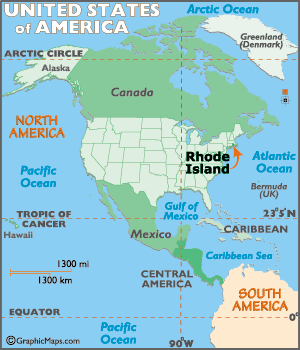 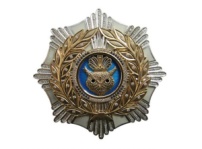 4-7 In this city you can get married immediately
Las Vegas
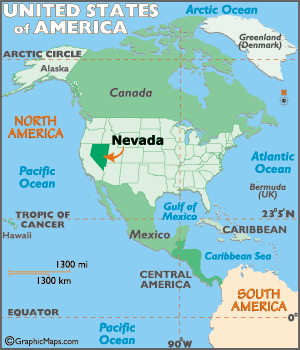 Las Vegas
Sector  5
Holidays in the USA
Holidays in
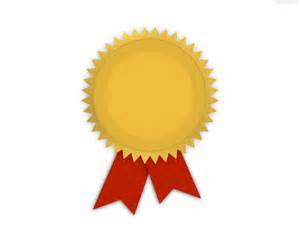 5-1(Bonus!) When is Christmas Day celebrated in the USA?
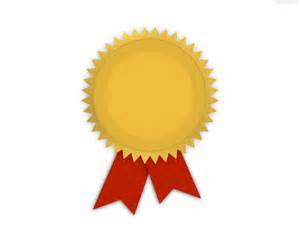 5-2 (Bonus!) When do Americans celebrate New Year?
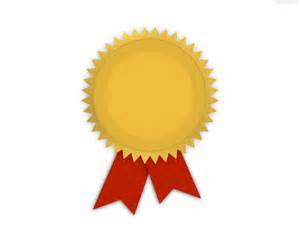 5-3 When do Americans celebrate Independence Day?
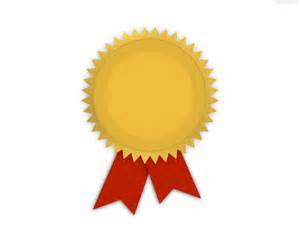 5-4 When is Thanksgiving Day  celebrated in the United States?
on the fourth Thursday of November
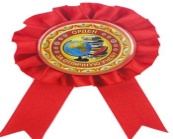 5-5 When is Flag Day  celebrated in the USA?
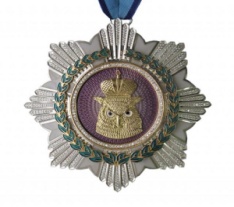 5-6 When is Columbus Day celebrated in the USA?
on the second Monday of October
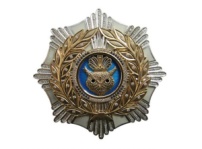 5-7 When is Veterans Day celebrated in the USA?
Sector 6
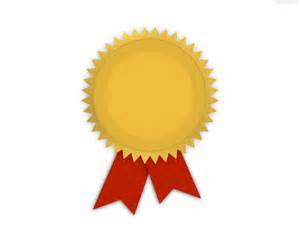 6-1 Jack London (1876 –1916)
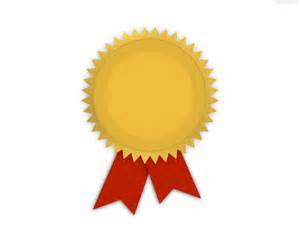 6-2 Daniel Gerhard "Dan" Brown (1964)
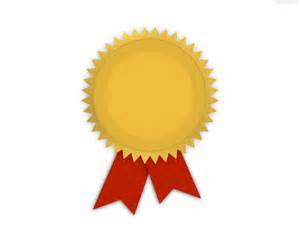 6-3 (Bonus!) Mark Twain (1835-1910)
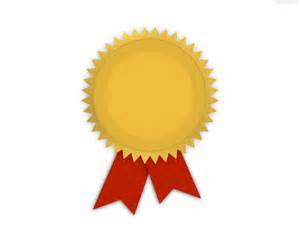 6-4 (Bonus!) Leonardo DiCaprio (11.11.1974)
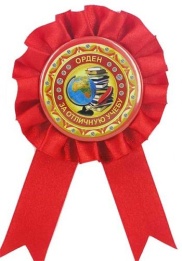 6-5 Elwyn Brooks White (1899 – 1985)
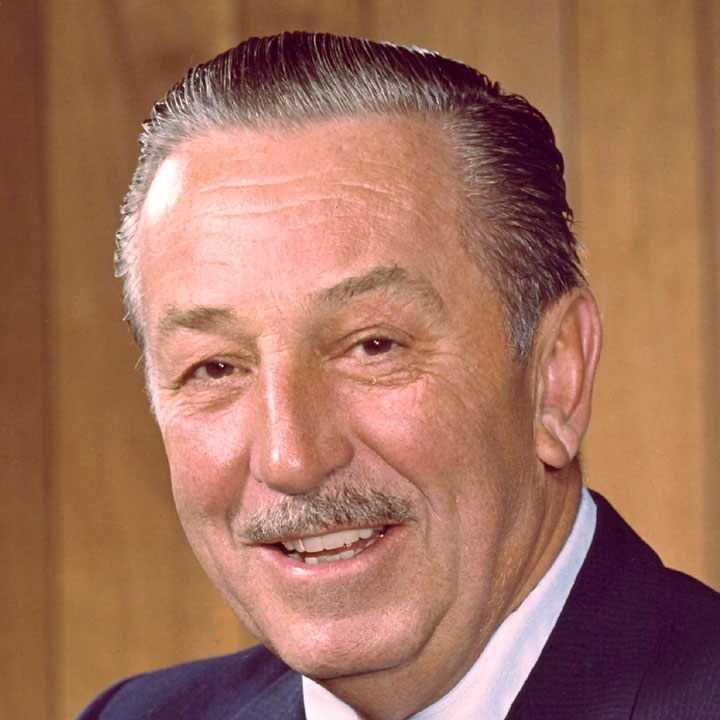 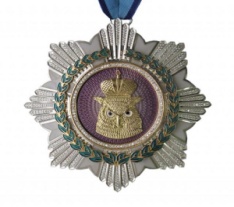 6-6 Walter Elias “Walt” Disney (1901-1966)
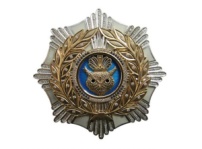 6-7 Martin Luther King(1929-1968)
Sector 7. The Final
If necessary
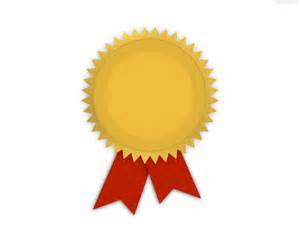 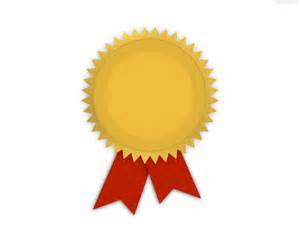 7–1 The Final
Make as many words as you can out of the word «Christmas». Write them down.
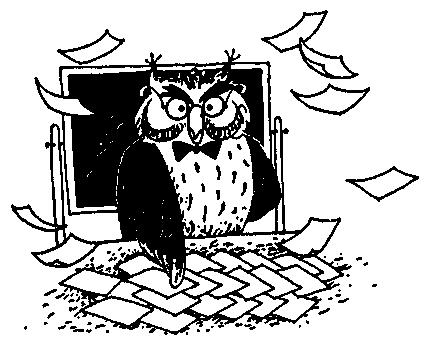 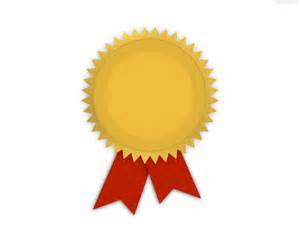 The best result is 40 words.
Answers:
Sam, Tim, Christ, cat, rat, hat, star, cram, rats, hats, hit, miss, sit, his, ram, stir, cast, trim, art, ark, arm, smart, aim, ash, his, star, stars, shirts, mass, this, charts, Chris, as it is, him, ham, at, in, tam.
the best player is  …..
The End.
Good Luck!